Mecânica4300153 – Segundo semestre de 2020
22a Aula. Aplicação da energia nas colisões
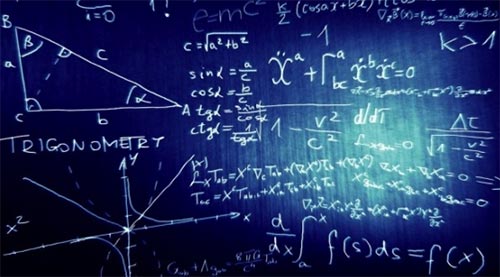 Nilberto Medina e Vito Vanin
medina@if.usp.br, vanin@if.usp.br
23-24/11/2020
Avisos
Participar das monitorias online

Listas de exercícios 
Lista 8, finalizar! 

Relatórios
Entrega do relatório 6 até domingo a noite.
Participem do Fórum sobre “Experimentos Online”
Trabalho e Energia Cinética
Livro texto - HRK
11.1 Trabalho e Energia
11.2 Trabalho realizado por uma força constante
11.3 Potência
11.4 Trabalho realizado por uma força variável
11.6 Teorema do Trabalho – Energia
11.8 Energia cinética em colisões
Objetivos
Definir trabalho.
Calcular o trabalho de uma força constante
Definir potência – taxa de realização de trabalho/tempo
Calcular o trabalho de uma força variável
Definir a energia de movimento = energia cinética
Relacionar trabalho com energia cinética
Verificar o comportamento da Energia Cinética nas colisões
Próximos capítulos
Livro texto - HRK


Capítulo 11 Trabalho e energia
			Energia cinética – energia relacionada com o movimento

Capítulo 12  Energia potencial

Capítulo 13 Conservação da Energia Mecânica
Lista 8. Exercício 12
b) a energia cinética ganha ou perdida na colisão.
Colisão inelástica
com perda de energia
Lista 8. Exercício 11
Vamos manter q no lugar de 45º até o momento de fazer as contas
Átomo de hidrogênio com velocidade cuja magnitude é v, colide 
elasticamente com molécula de hidrogênio em repouso e deflete 45o.
Calcule a magnitude da velocidade do átomo após a colisão
DEPOIS
H
ANTES
H2
H
Choque elástico
m
2m
H2
corta m
quadra
\
a direção de movimento da molécula e a magnitude de sua velocidade.
(iv)
Até a próxima aula